Lumbar Shortening: A Novel Surgical Technique for Lumbopelvic Fusion Following Total SacrectomyCherry, A., Oitment, C., Wunder, JS., Ferguson, PC., Rampersaud, R. University of Toronto, Toronto, Canada
Canadian Spine Society: 21st Annual Conference
February 2021
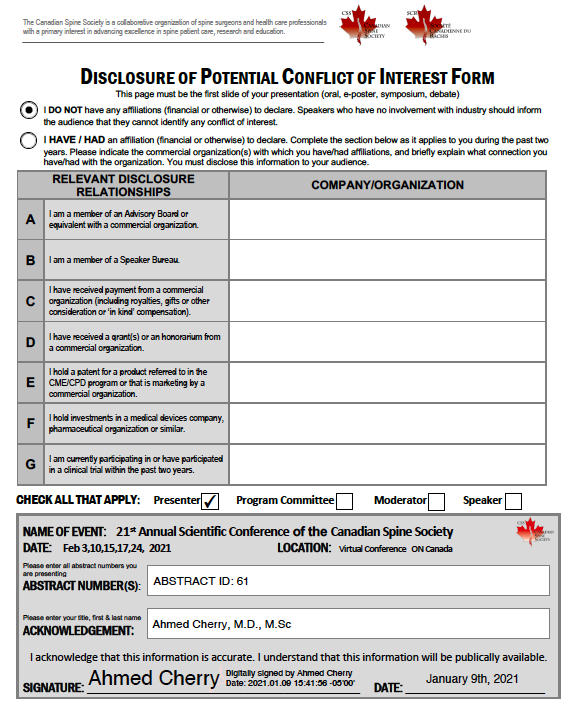 2
Introduction
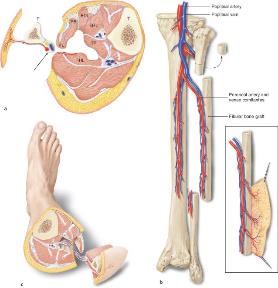 Primary sacral tumors are rare, representing fewer than seven percent of spinal neoplasms. 
Following sacrectomy, the risk of non-union is very high with current recommendations suggesting vascularized fibula grafts to improve bony union rates. 
In this study, we describe the outcome of a novel technique following sacrectomy whereby primary lumbar shortening is performed, removing the need for allograft or vascularized autograft use.
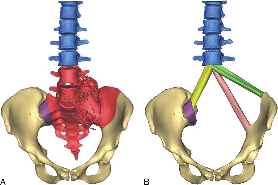 3
[Speaker Notes: Tumors with a predilection for the sacrum include malignancies such as chordoma, chondrosarcoma and benign locally aggressive lesions such as giant cell tumor. 

In this report, we describe the outcome of a novel technique following sacrectomy whereby lumbosacral shortening is performed, the L5 vertebrae is lowered between the two sides of the pelvis and the posterior pelvic ring is compressed using internal fixation to enable bilateral residual iliac contact with the native L5 vertebra.]
Methodology
Retrospective chart review of 2 patients treated by a single surgeon in our institution.

A review of hospital records included patient demographics, clinical assessments, complications, patient reported outcomes, and operating room, pathology and imaging reports.
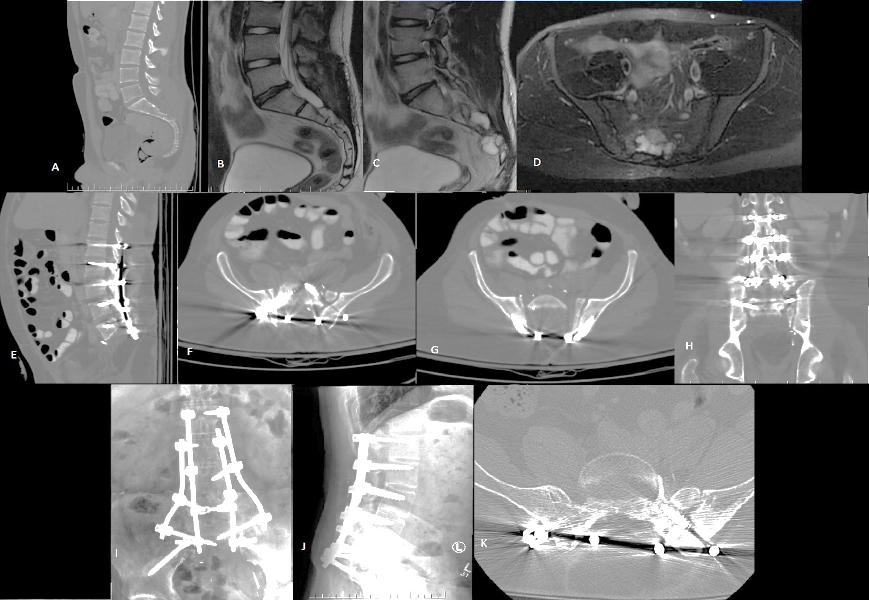 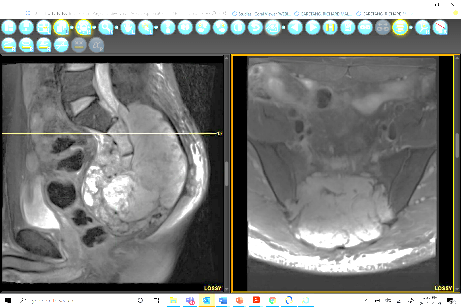 Patient 1: 17 y.o. - Chondrosarcoma
Patient 2: 51 y.o. - Chordoma
4
Patient Demographics
5
[Speaker Notes: Patient Information
Patient 1: A 17-year-old male presenting with lumbosacral neuropathic pain and radiculopathy after a failed intralesional surgery and radiation for chondrosarcoma. 
Patient 2: A 51-year-old male who presented with chronic low back pain caused by a large low-grade chondroid sacral chordoma.]
Surgical Overview and follow up
Both patients underwent a multidisciplinary two stage procedure that included a pelvic exenteration with colostomy in both, and ileal conduit in one, at the first stage followed by posterior wide margin total sacral resection and instrumentation.
Reconstruction involved translating the remaining L5 vertebra into the pelvis and lumbopelvic instrumentation with closure of the posterior pelvic ring to obtain host bone-to-bone contact under compression, eliminating the need for vascularized bone grafts. 
In addition to planned resection neurologic deficits, both patients had temporary L4 myotomal weakness with recovery over 2 years. Computed tomography (CT) scans showed solid bony fusion at three years and 18 months, respectively. 
Both patients are doing well, with no evidence of tumor recurrence at seven and two-years’ follow-up.
6
Patient 2 – 51M chordoma
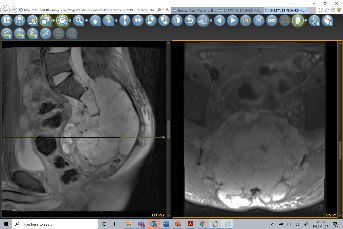 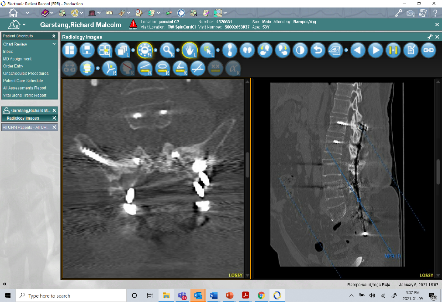 **
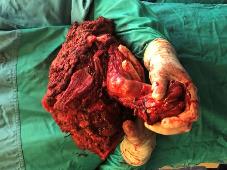 2 years post-operative
Pre-operative
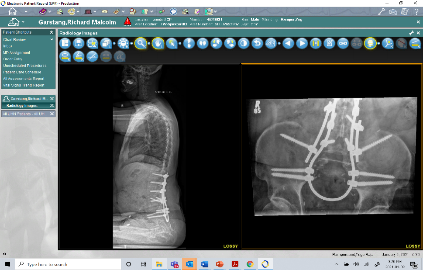 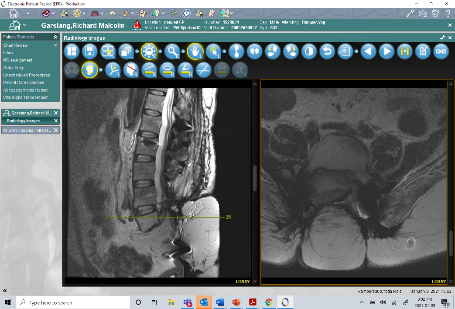 L5
*
*
Post-operative
* VRAM (Vertical rectus abdominis myocutaneous) flap
** L4 osseous bridging
7
Complications
8
[Speaker Notes: Patient 2 – sacrificed cauda
 L5 motor deficit: bilateral foot drop (planned)
Lower extremity neuropathic pain
Neurogenic bladder – required cystoscopy, Botulism Toxin Injection and intermittent catheterization]
Alteration to Pelvic-Hip Anatomical Parameters
*Acetabular Version (degrees)
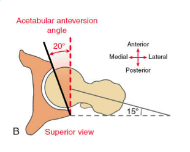 * Anterior SI distance (cm)
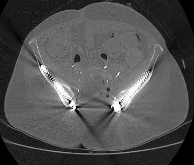 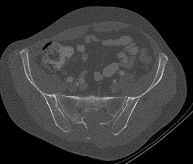 9
Conclusion
Primary lumbar shortening represents a novel technique for structural spinopelvic reconstruction following total sacrectomy that obviates the additional morbidity and prolonged operative time required for vascularized fibula grafting
10